OMB No. 0910-0497
Expires 10/31/2020
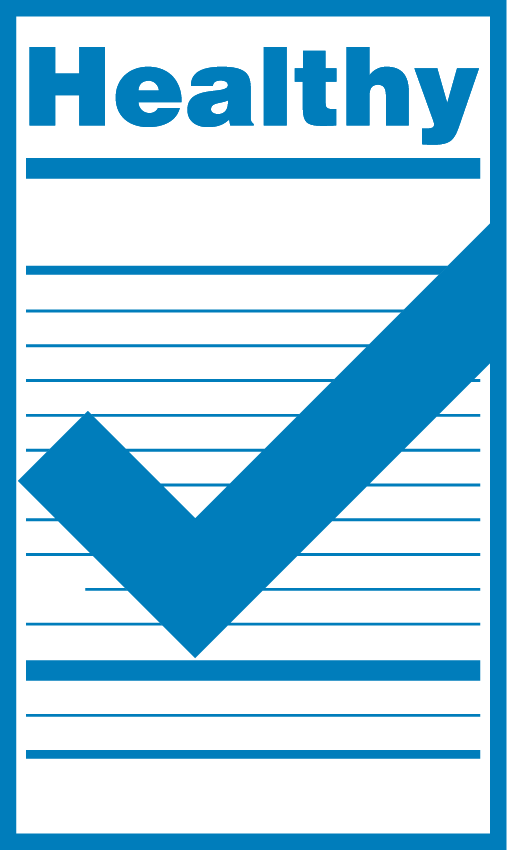 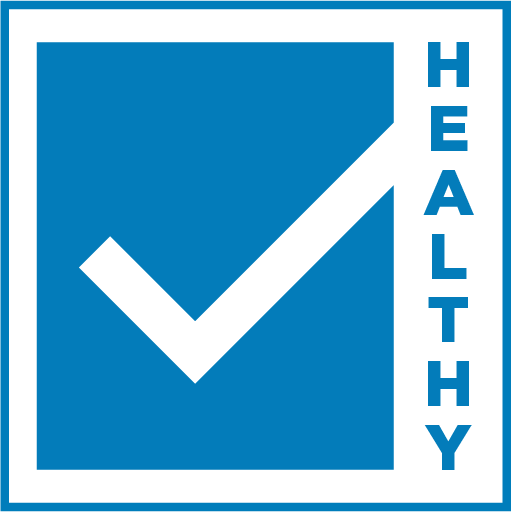 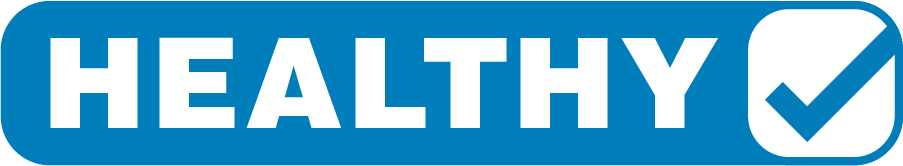 Stylized Text
Postage Stamp
NFL Check
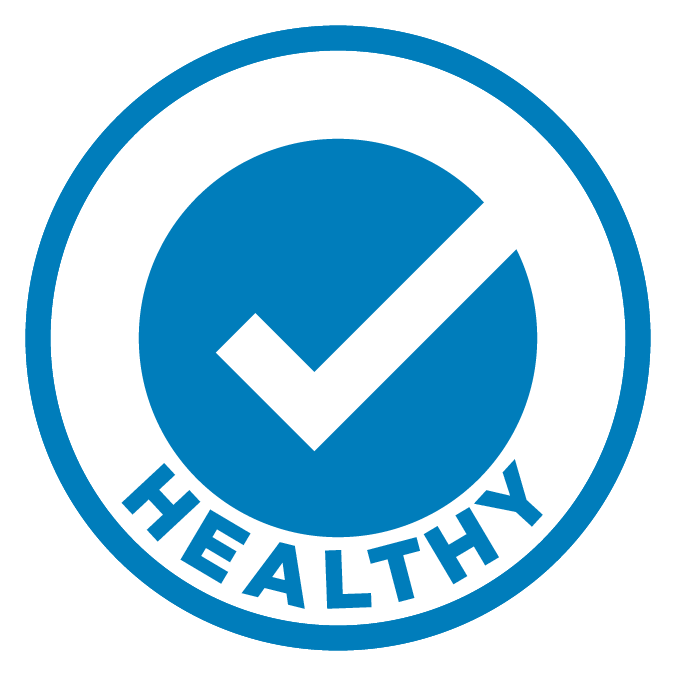 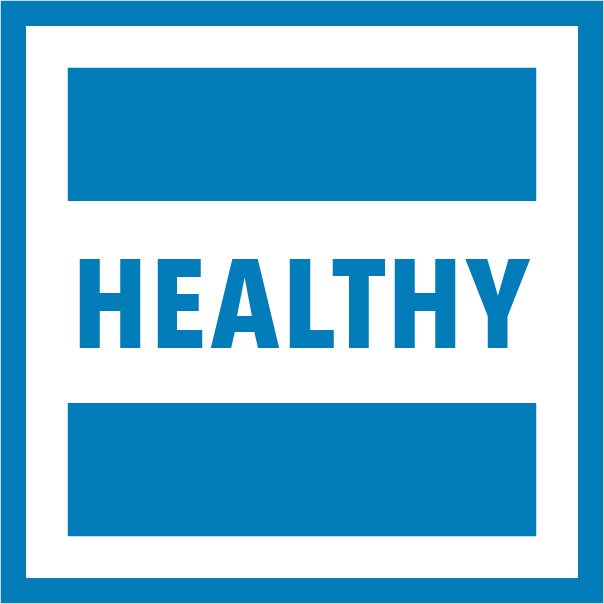 Organic Inspired
Circle Icon
Version A
OMB No. 0910-0497
Expires 10/31/2020
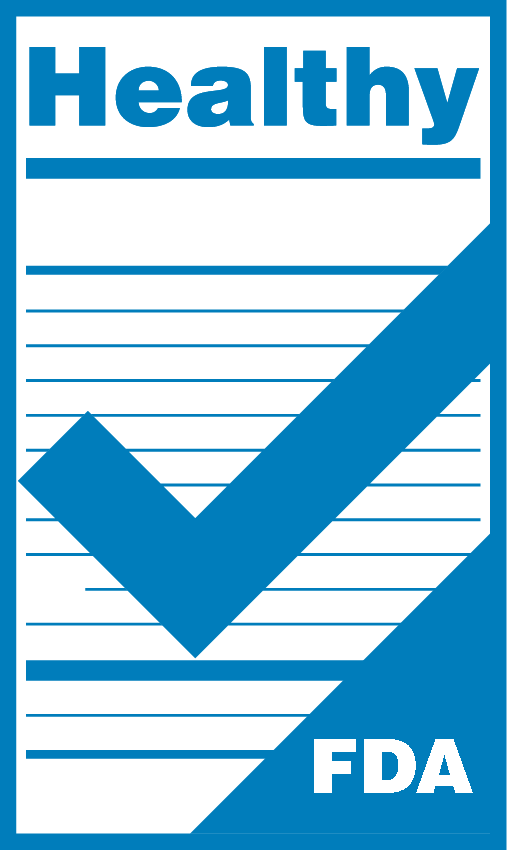 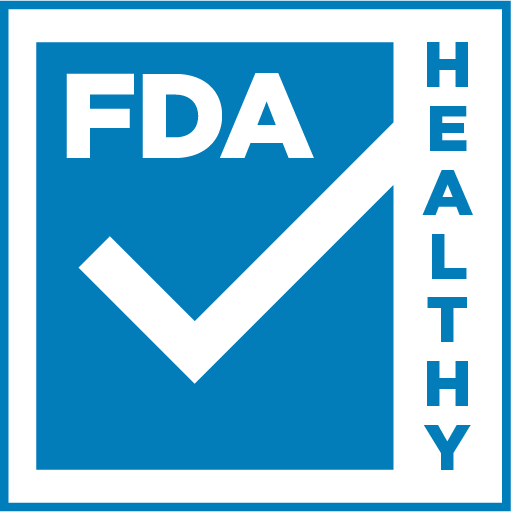 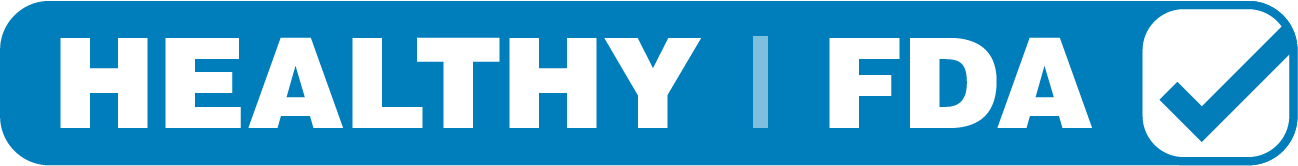 Stylized Text
Postage Stamp
NFL Check
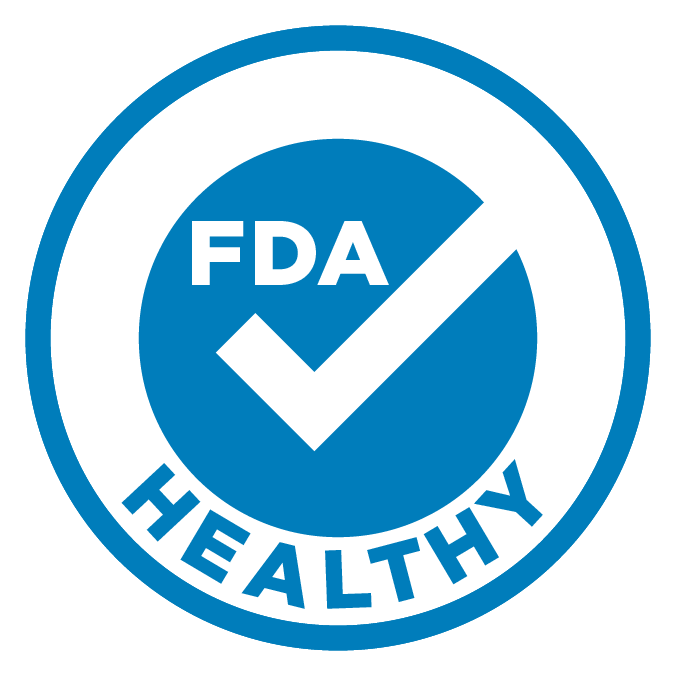 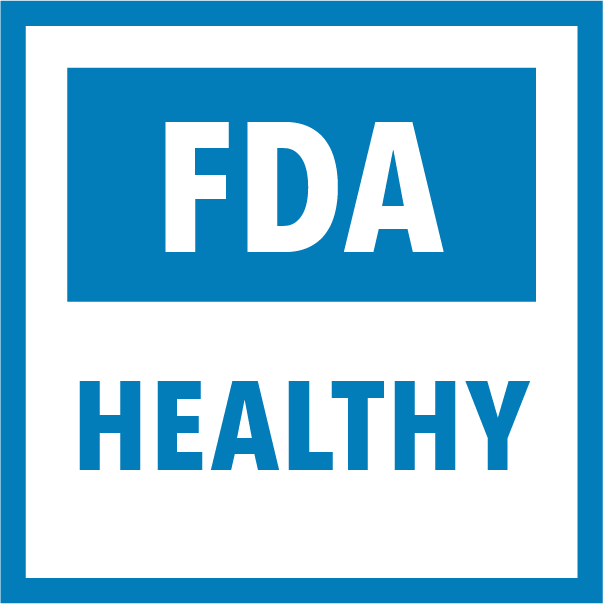 Organic Inspired
Circle Icon
Version B - FDA
OMB No. 0910-0497
Expires 10/31/2020
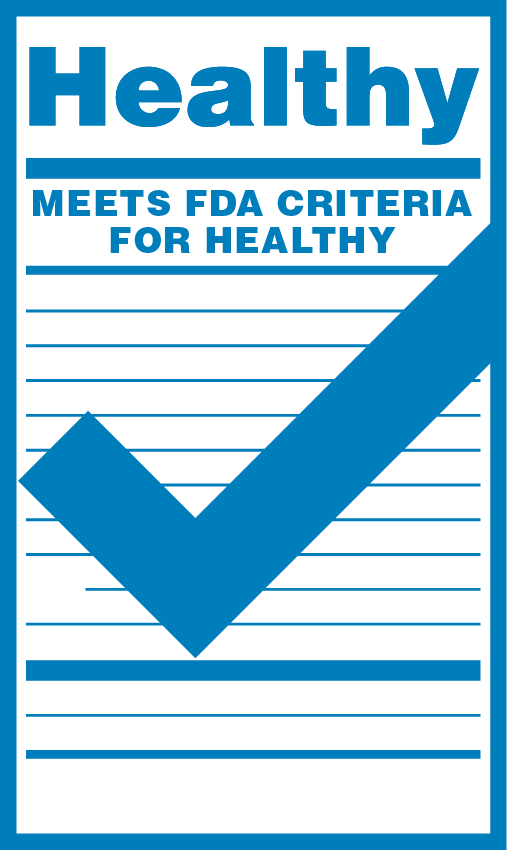 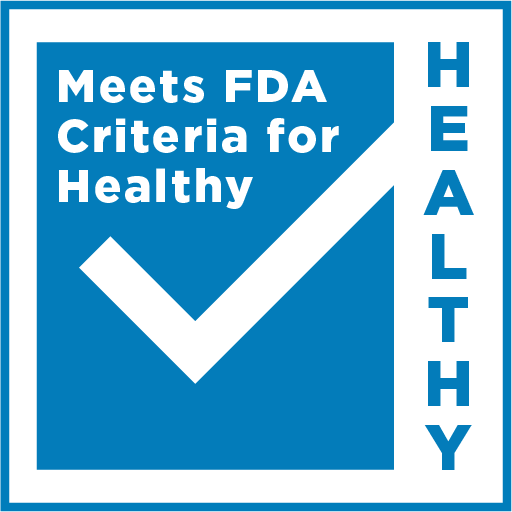 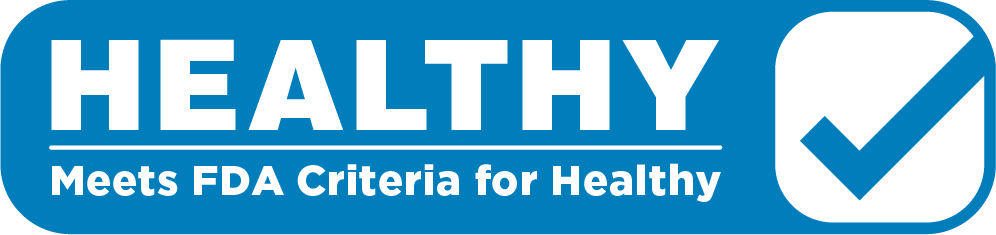 Stylized Text
Postage Stamp
NFL Check
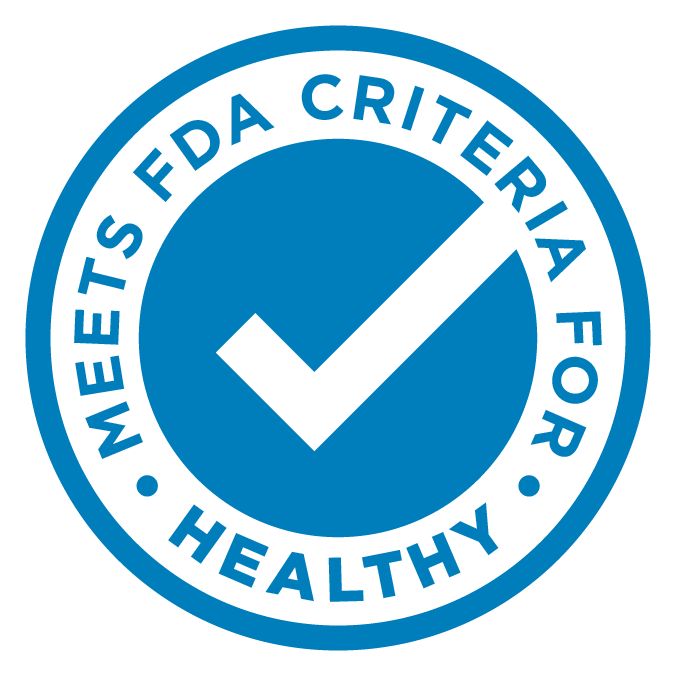 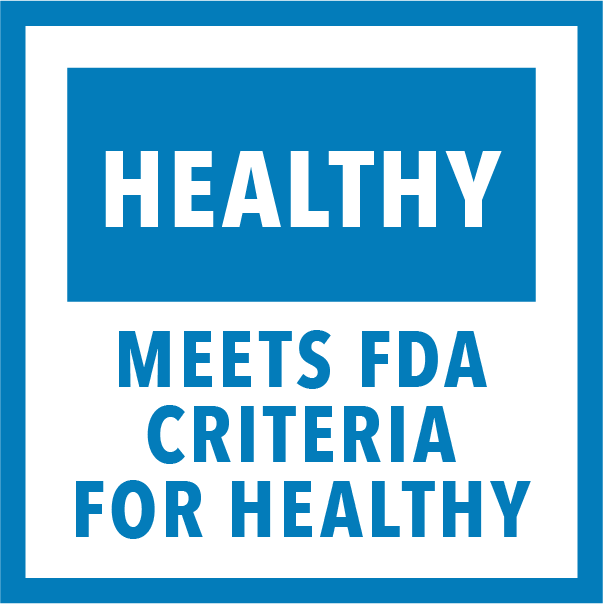 Organic Inspired
Circle Icon
Version C – Meets FDA
OMB No. 0910-0497
Expires 10/31/2020
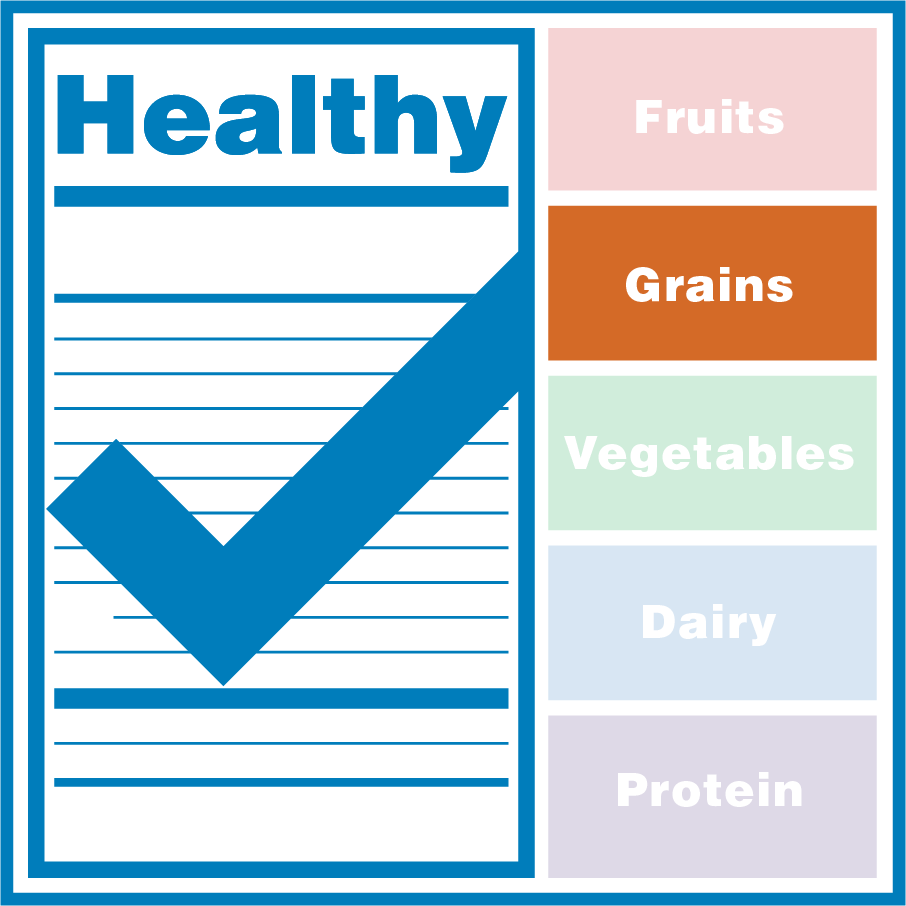 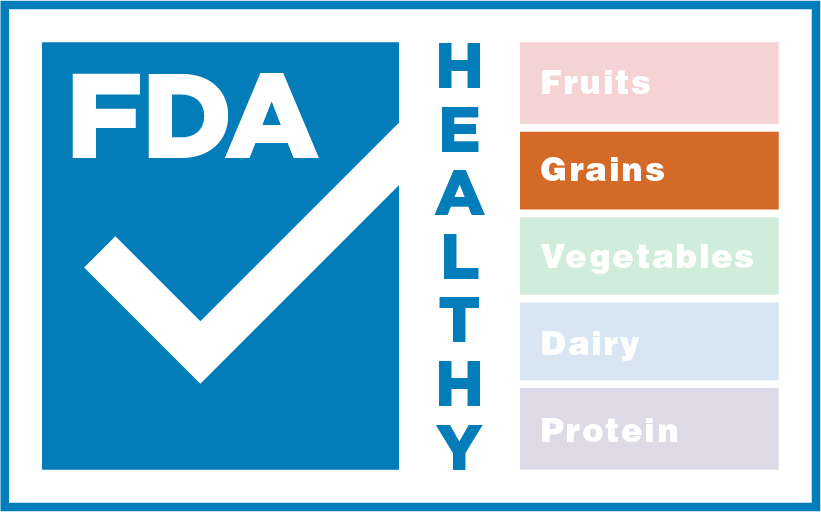 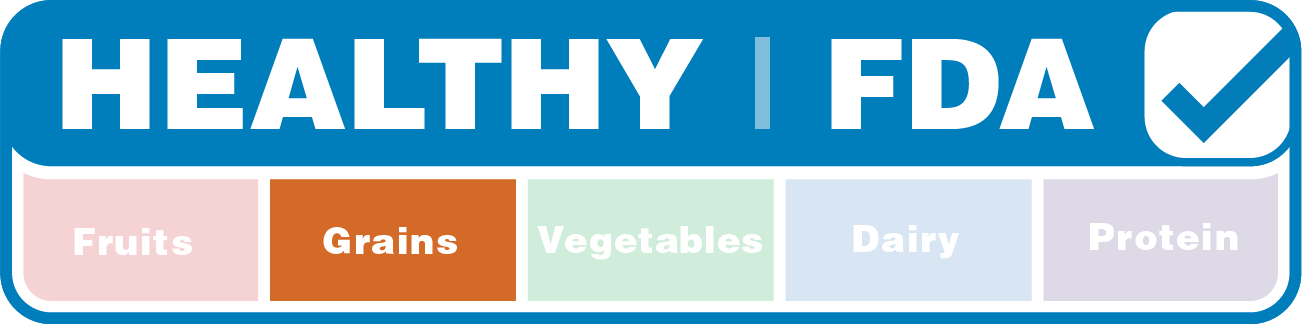 Stylized Text
Postage Stamp
NFL Check
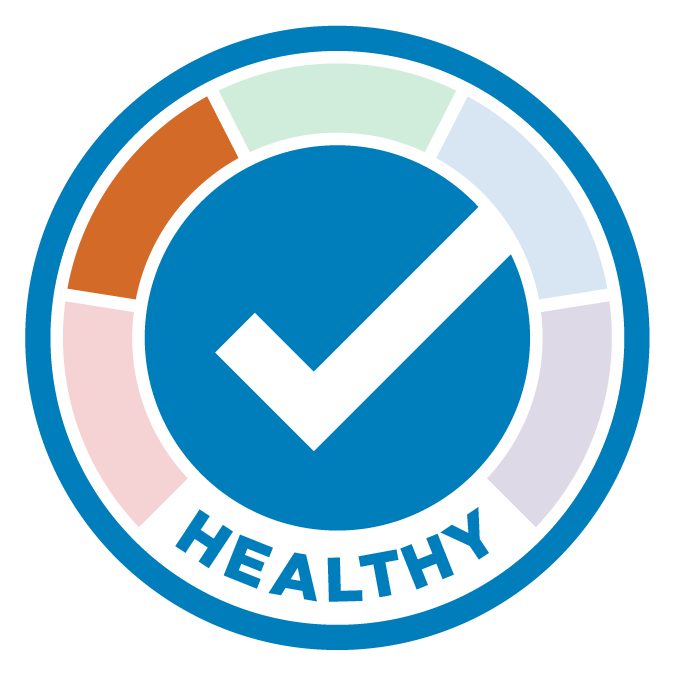 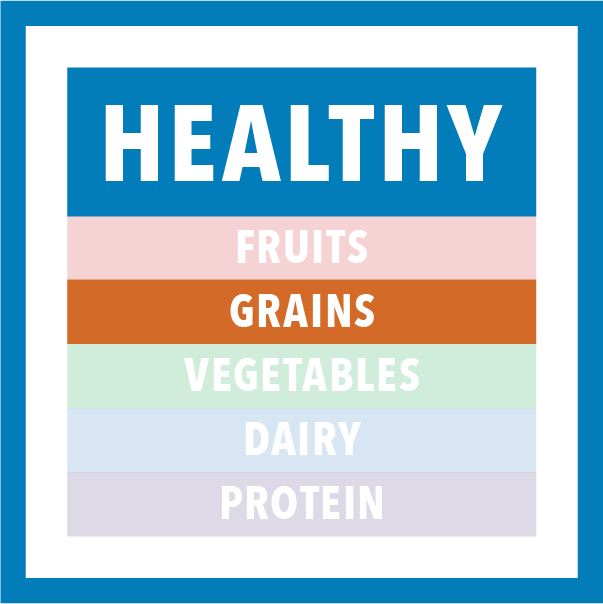 Organic Inspired
Circle Icon
Version D – Food groups
OMB No. 0910-0497
Expires 10/31/2020
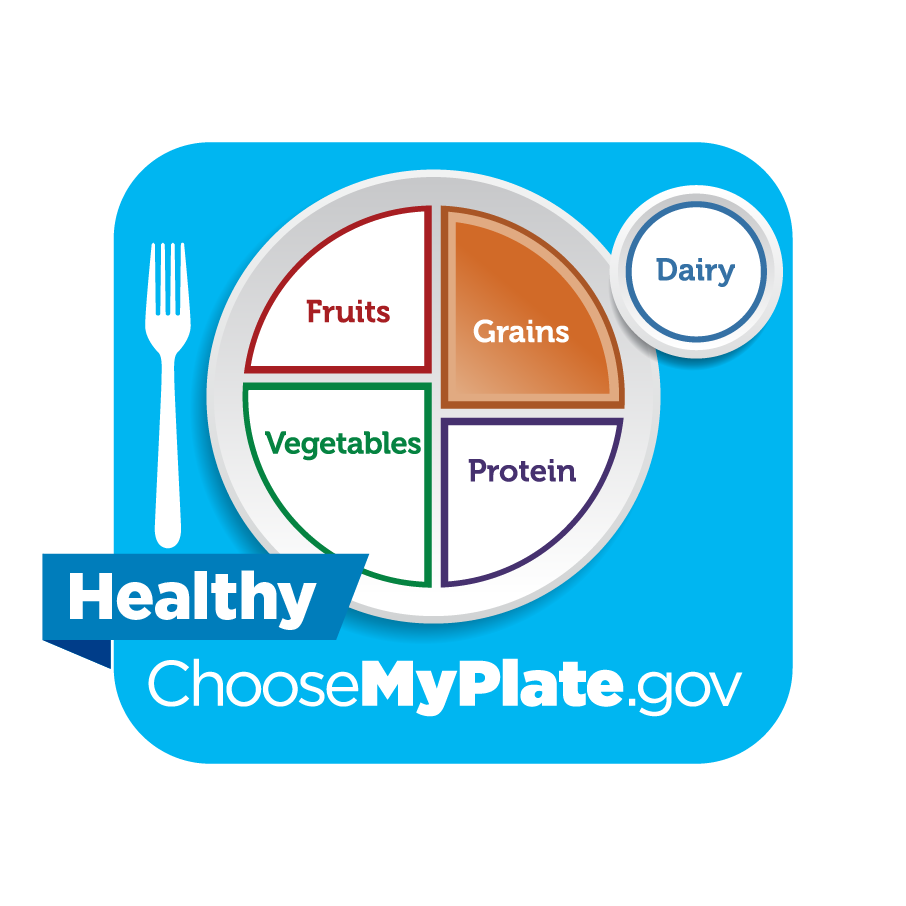 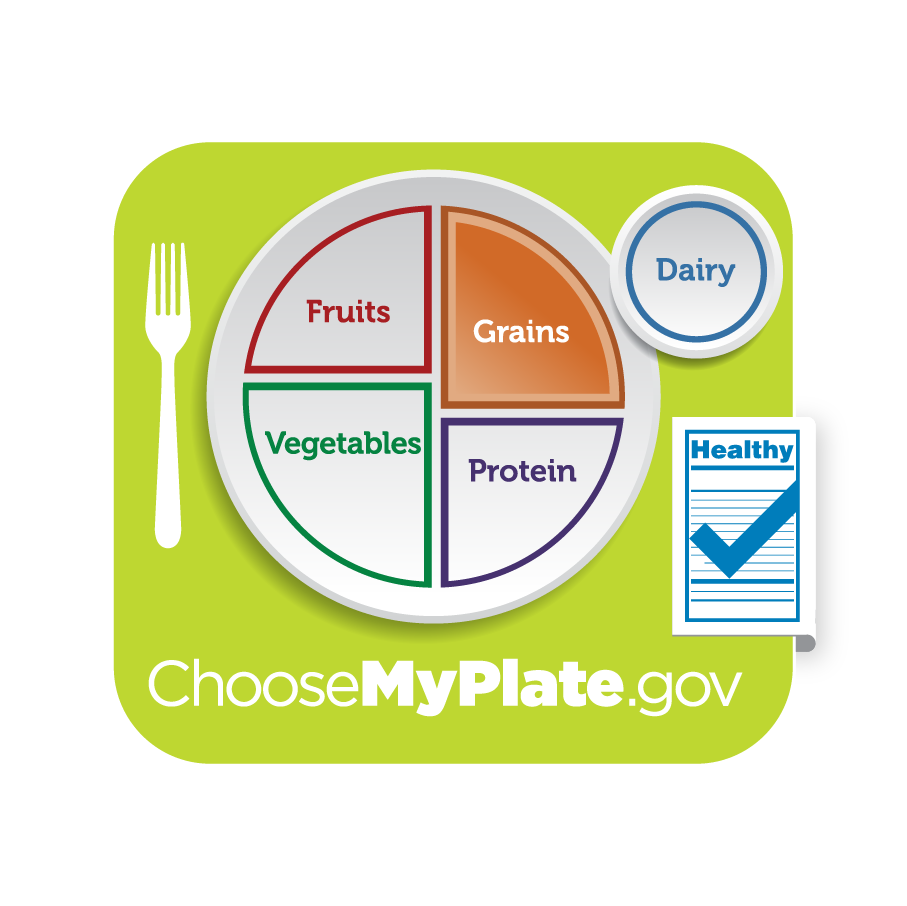 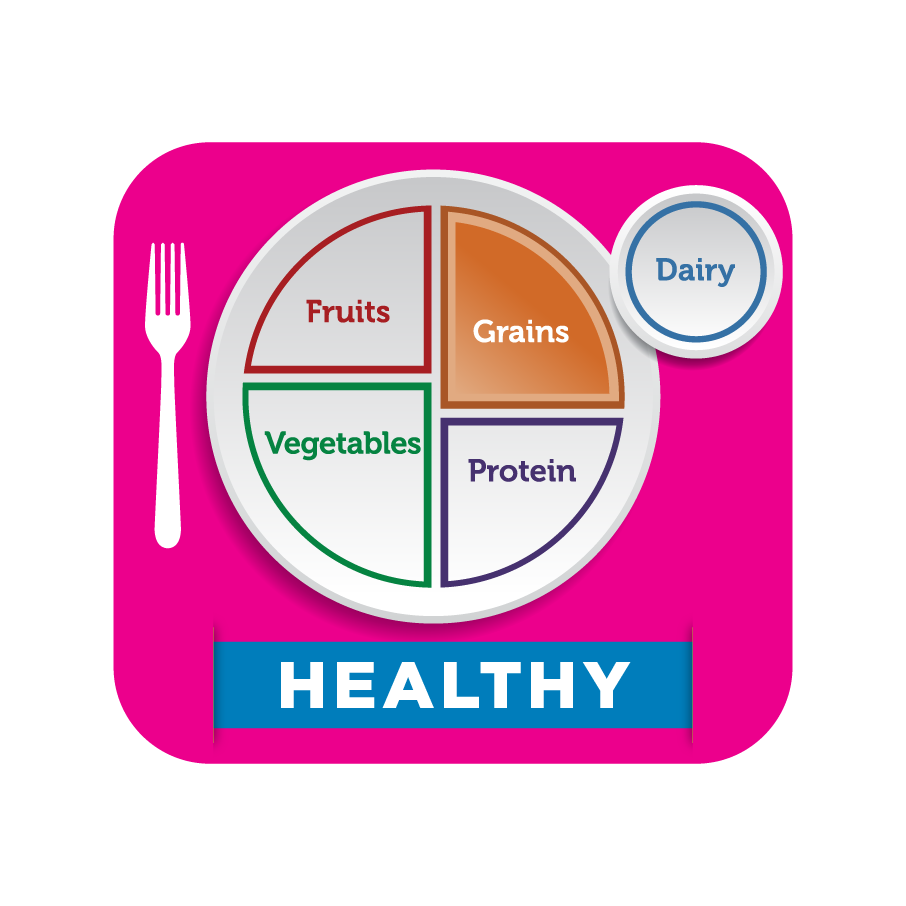 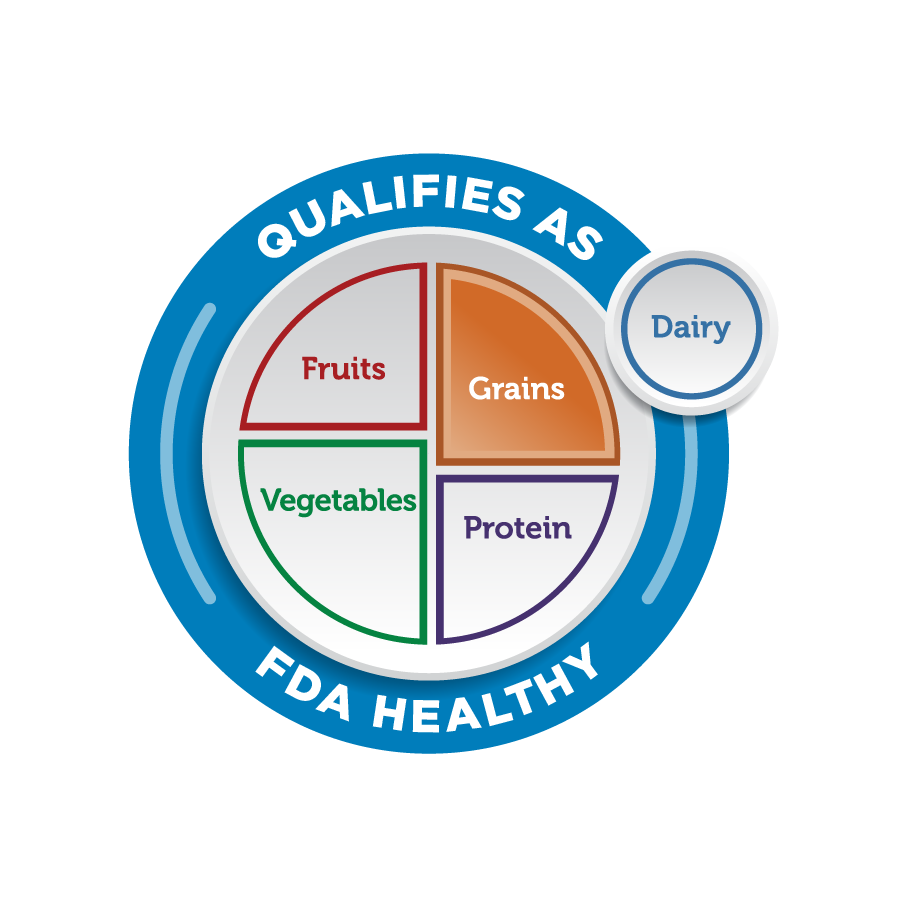 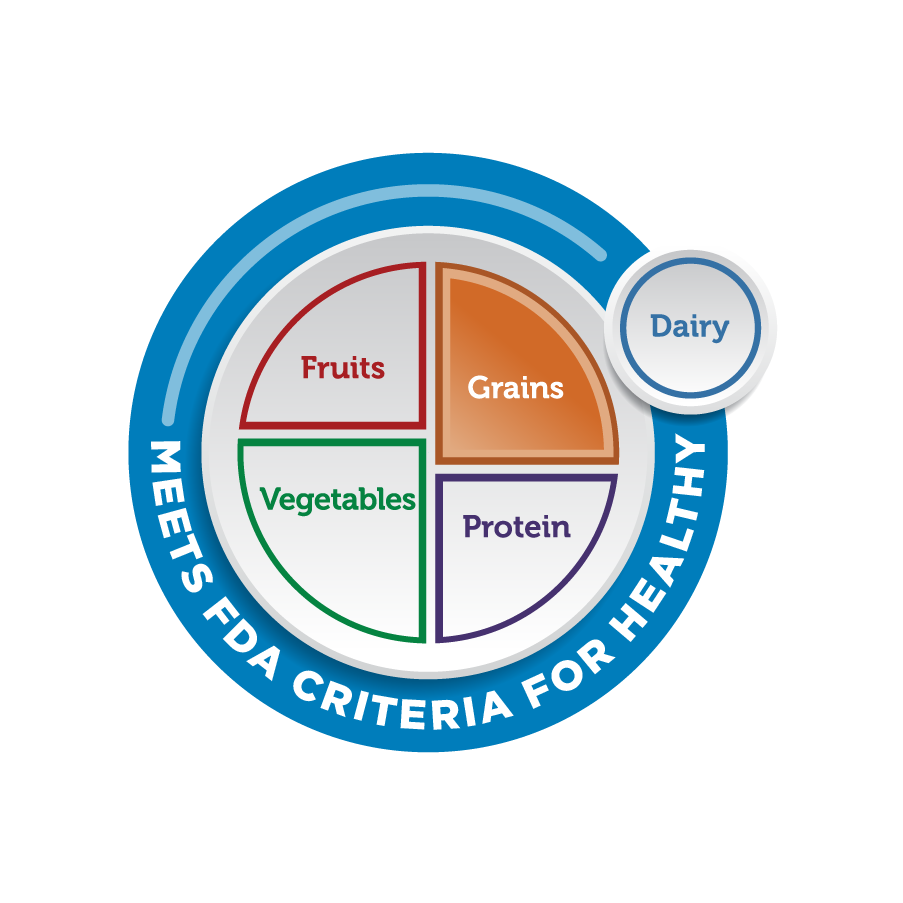 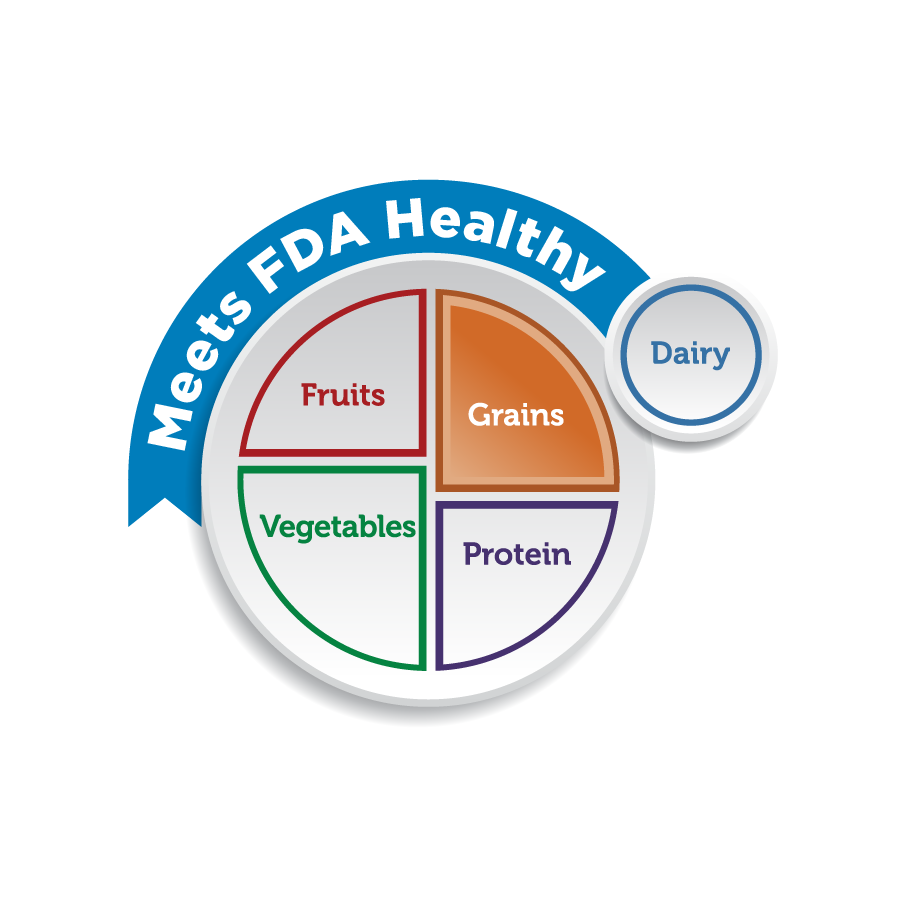 MyPlate
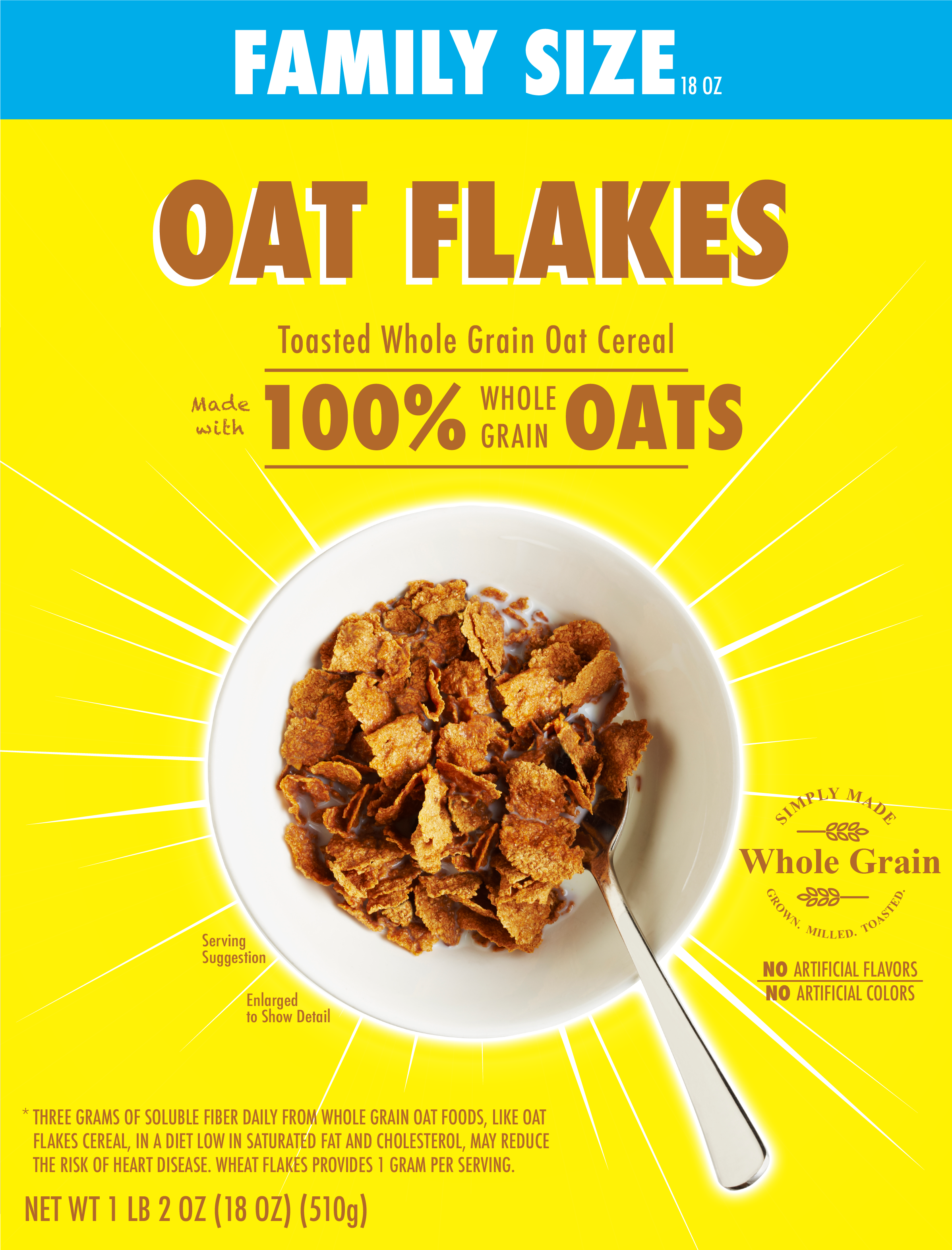 OMB No. 0910-0497
Expires 10/31/2020
OMB No. 0910-0497
Expires 10/31/2020
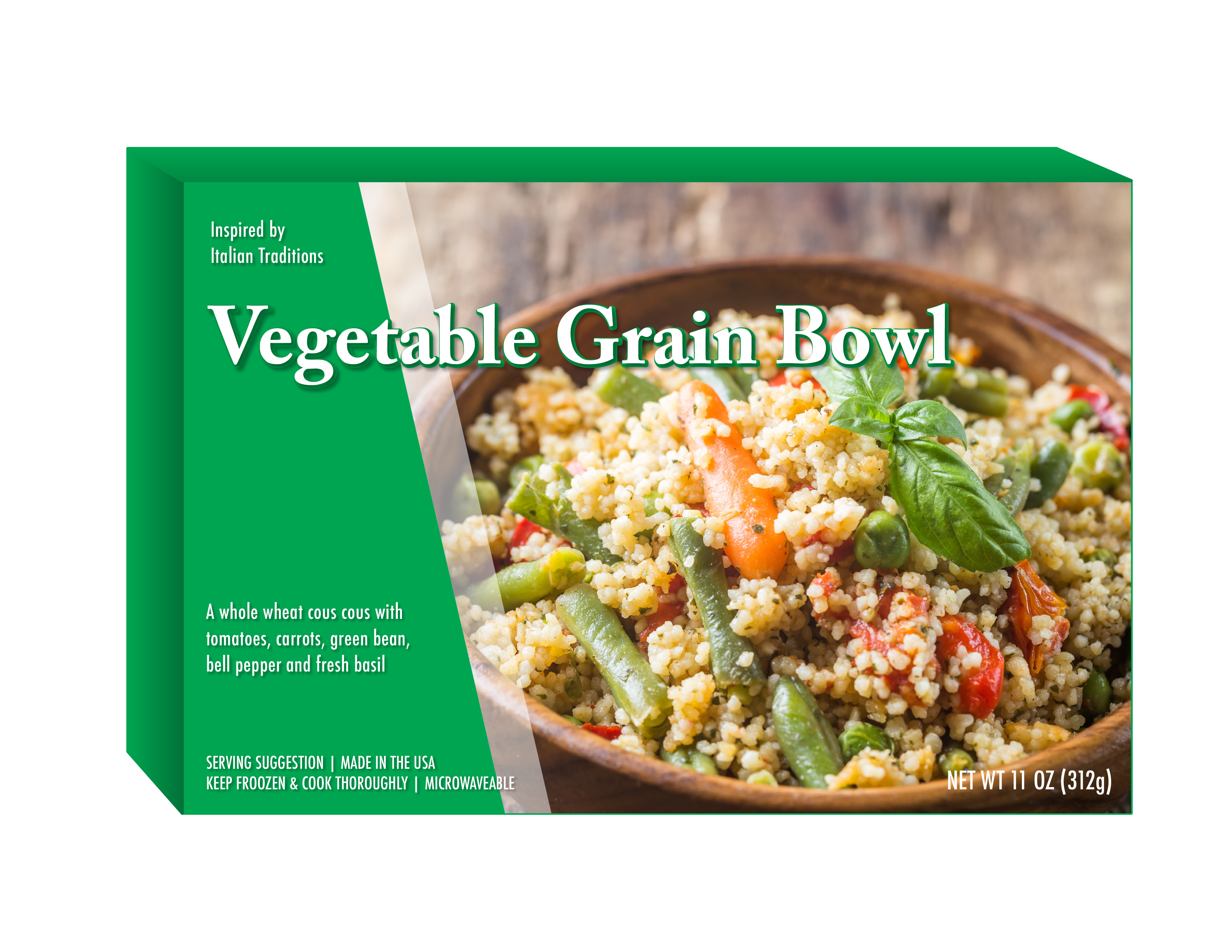 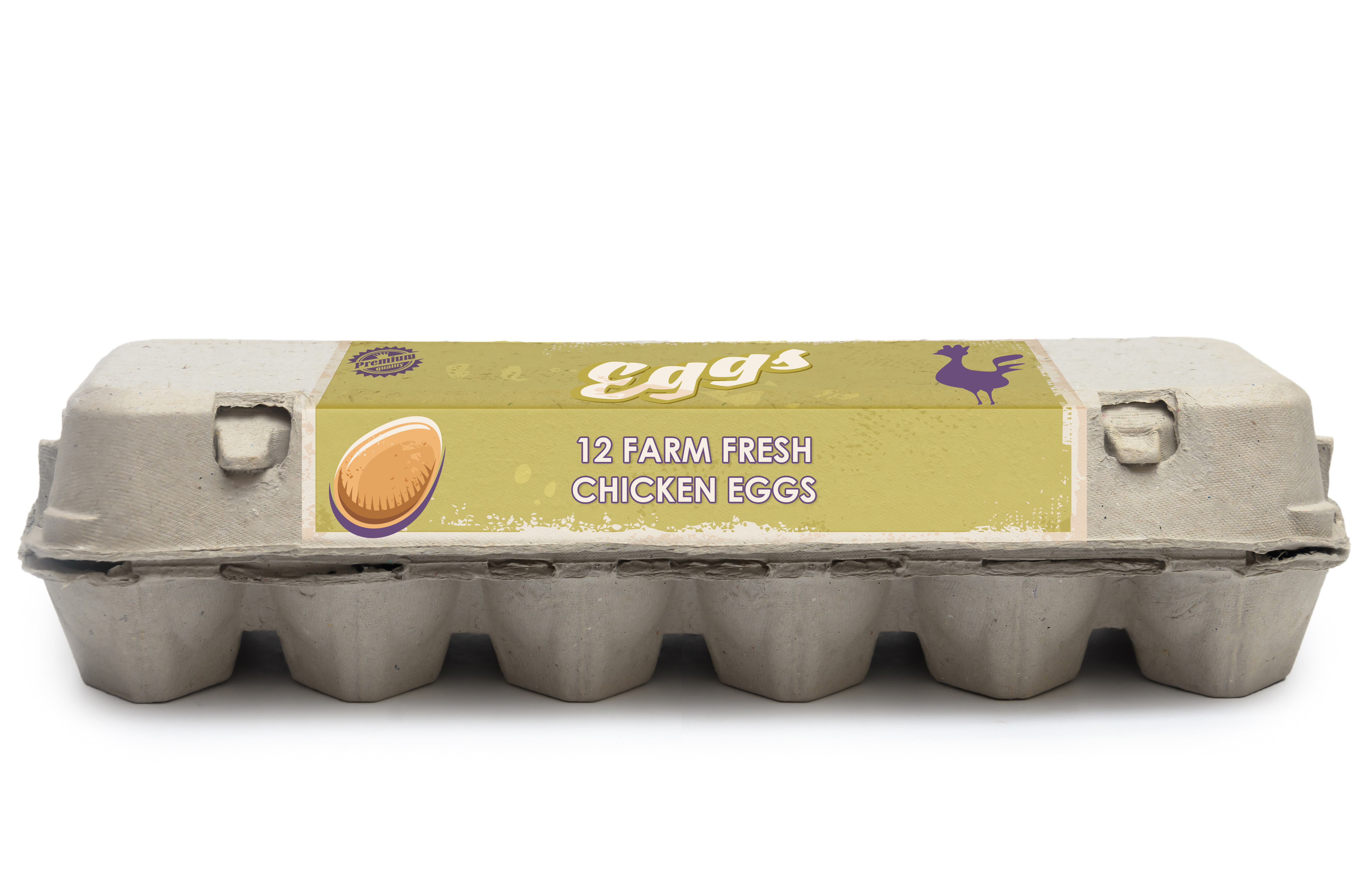 OMB No. 0910-0497
Expires 10/31/2020